Choisis un nombre de deux chiffres parmi ceux que je te propose ci-dessous. 
Ensuite soustrais à ce nombre la somme de ses chiffres. 
Par exemple si tu choisis 85 tu lui enlèves 5 + 8, et tu obtiens 85 -13. 
Regarde maintenant le symbole correspondant. 
Concentre-toi très fort sur ce symbole.
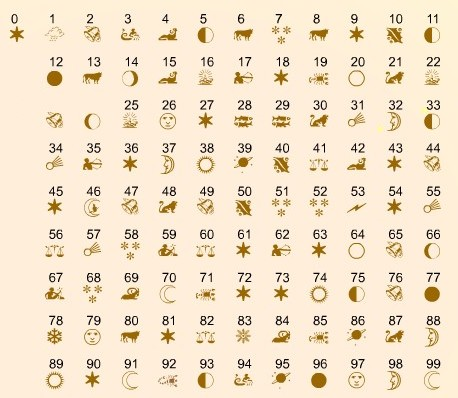 23
24
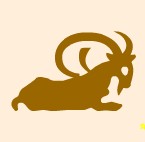 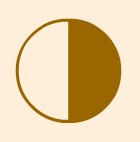 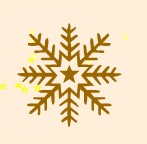 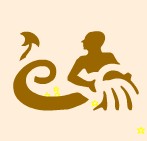 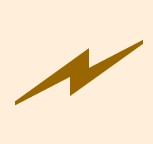 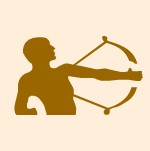 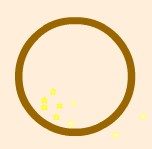 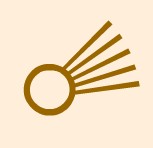 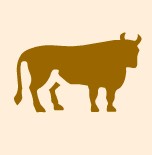 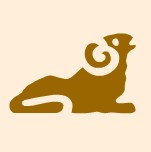 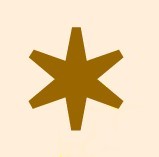 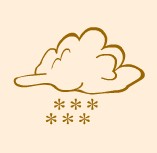 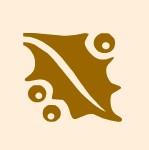 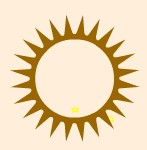 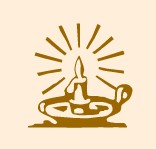 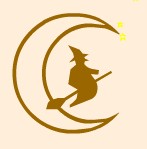 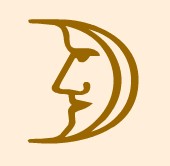 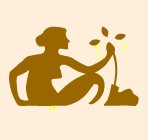 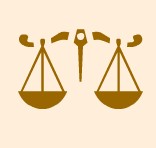 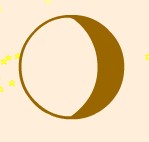 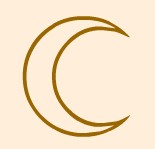 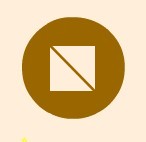 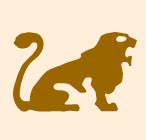 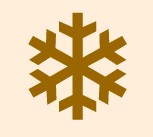 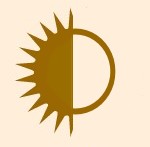 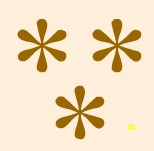 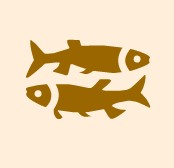 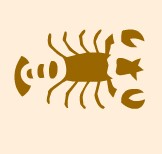 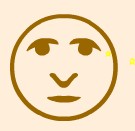 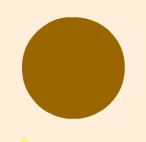 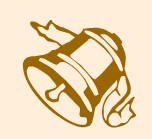 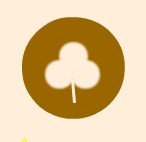 Choisis un nombre de deux chiffres parmi ceux que je te propose ci-dessous. 
Ensuite soustrais à ce nombre la somme de ses chiffres. 
Par exemple si tu choisis 85 tu lui enlèves 5 + 8, et tu obtiens 85 -13. 
Regarde maintenant le symbole correspondant. 
Concentre-toi très fort sur ce symbole.
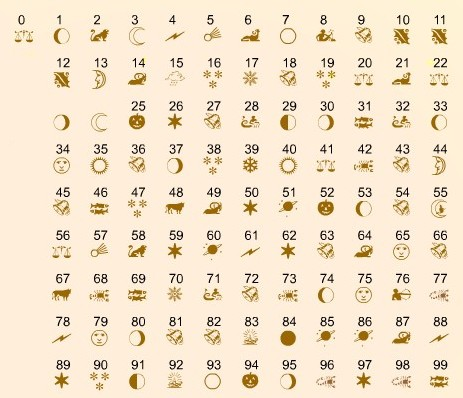 23
24
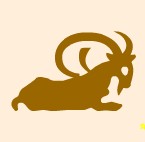 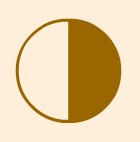 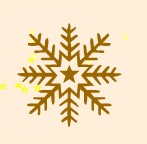 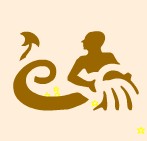 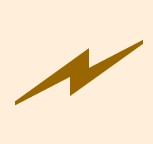 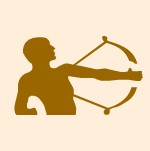 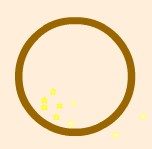 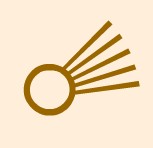 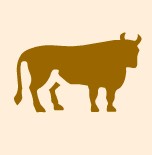 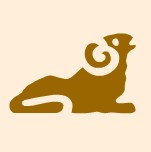 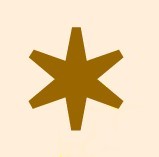 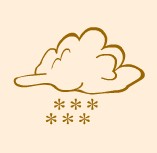 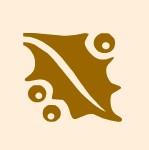 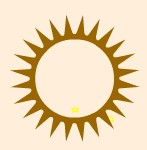 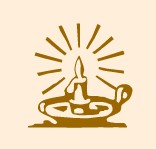 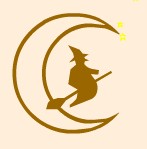 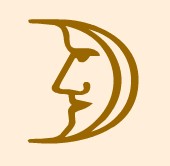 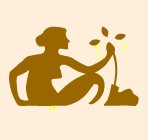 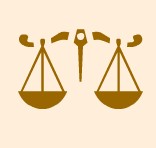 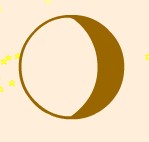 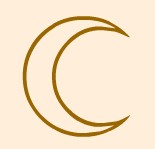 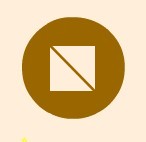 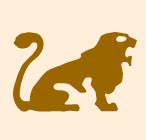 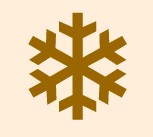 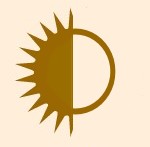 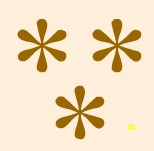 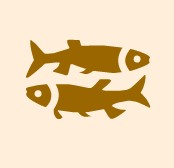 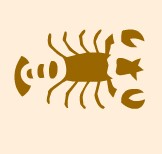 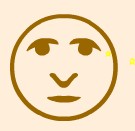 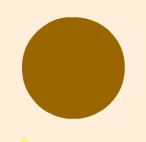 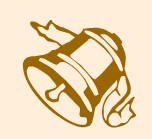 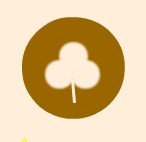 Choisis un nombre de deux chiffres parmi ceux que je te propose ci-dessous. 
Ensuite soustrais à ce nombre la somme de ses chiffres. 
Par exemple si tu choisis 85 tu lui enlèves 5 + 8, et tu obtiens 85 -13. 
Regarde maintenant le symbole correspondant. 
Concentre-toi très fort sur ce symbole.
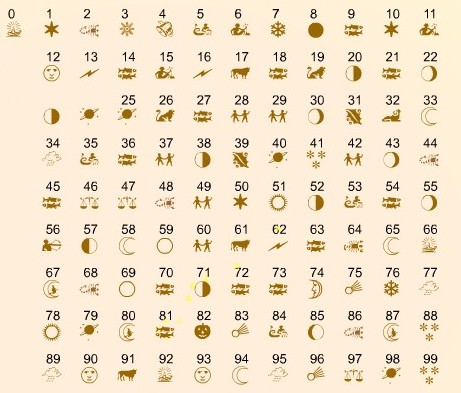 23
24
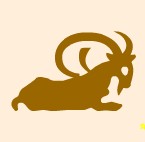 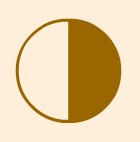 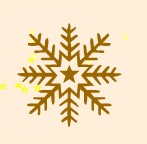 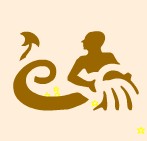 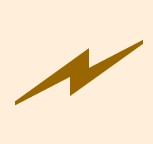 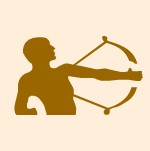 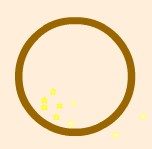 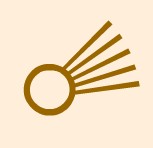 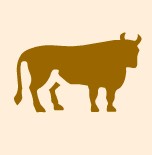 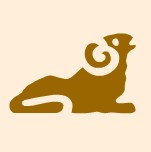 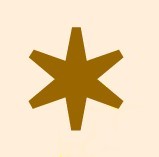 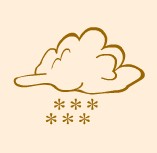 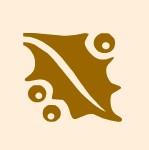 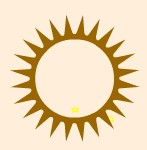 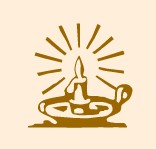 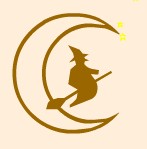 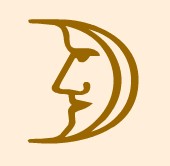 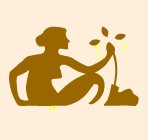 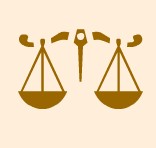 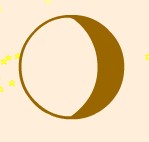 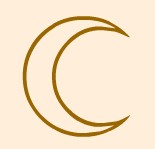 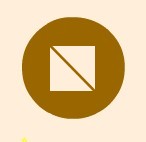 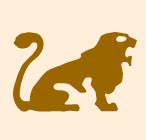 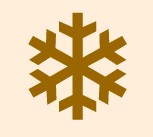 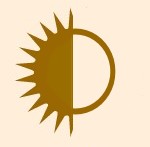 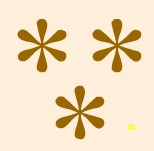 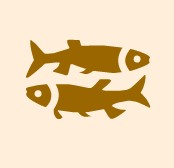 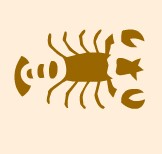 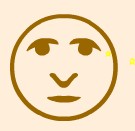 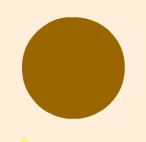 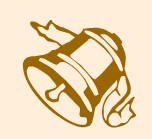 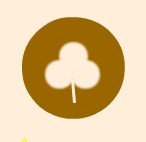 Choisis un nombre de deux chiffres parmi ceux que je te propose ci-dessous. 
Ensuite soustrais à ce nombre la somme de ses chiffres. 
Par exemple si tu choisis 85 tu lui enlèves 5 + 8, et tu obtiens 85 -13. 
Regarde maintenant le symbole correspondant. 
Concentre-toi très fort sur ce symbole.
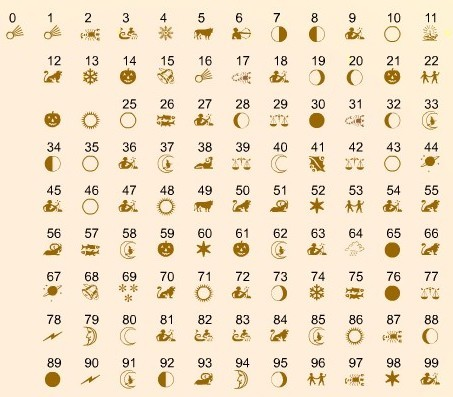 23
24
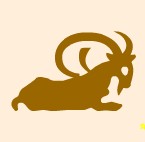 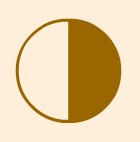 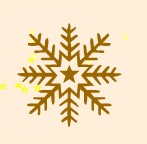 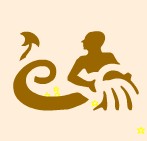 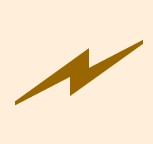 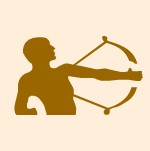 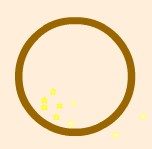 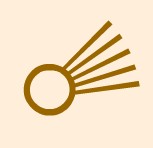 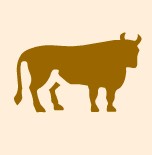 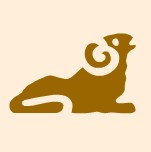 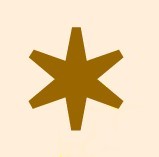 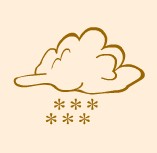 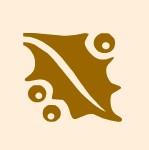 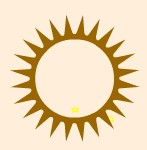 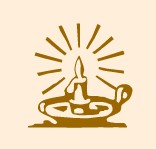 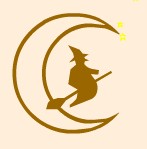 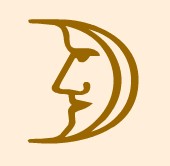 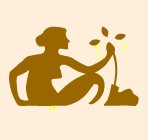 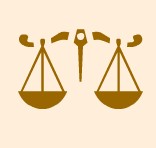 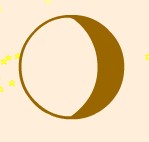 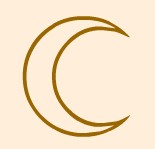 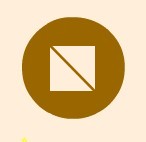 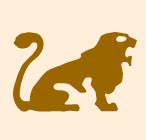 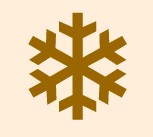 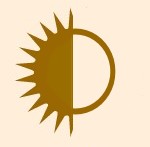 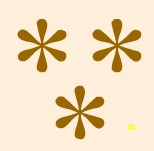 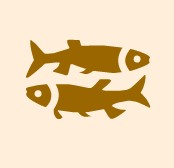 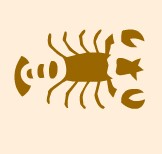 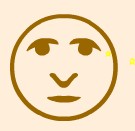 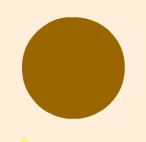 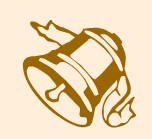 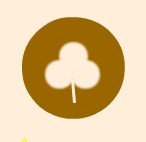